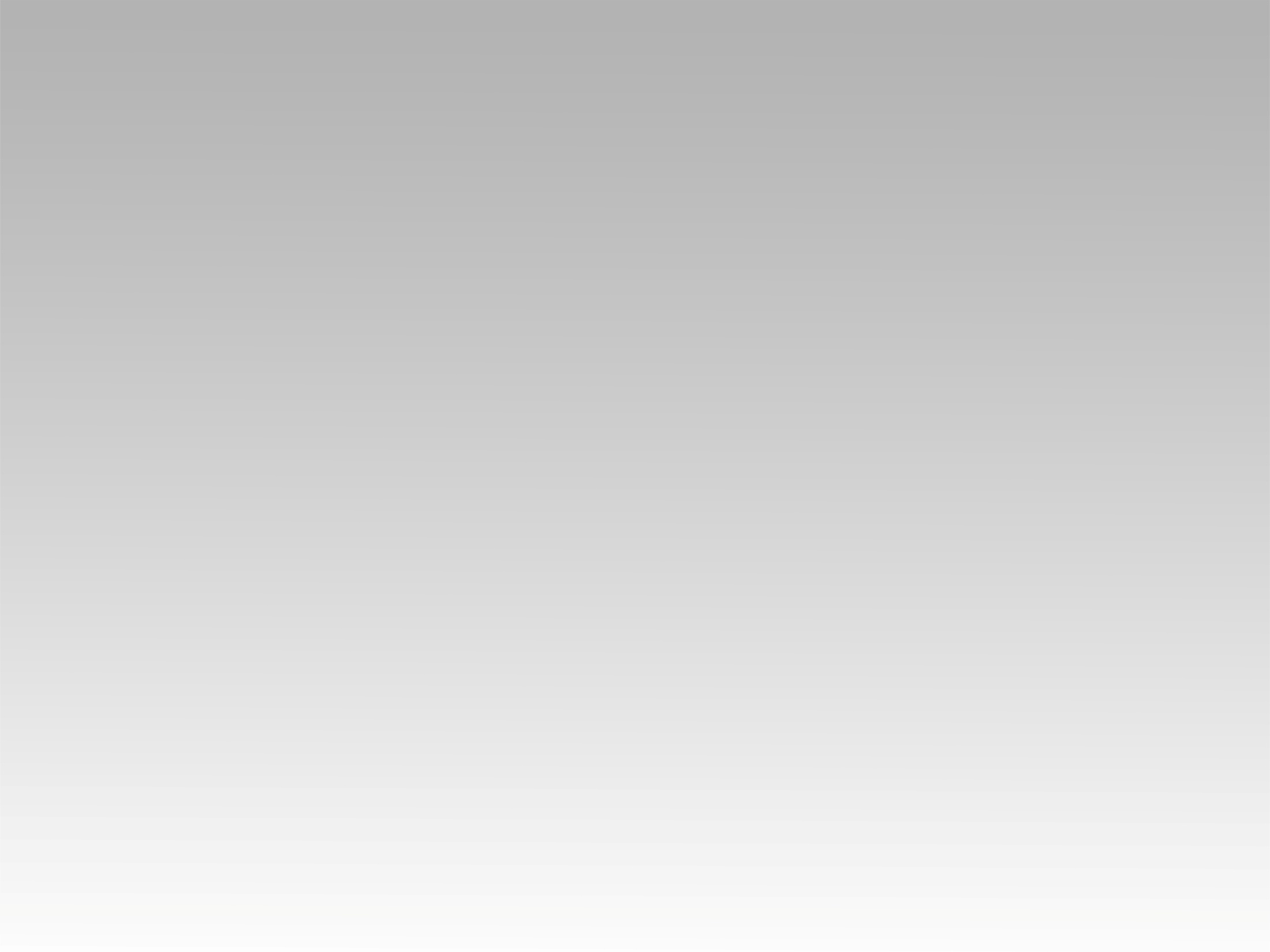 تـرنيـمـة 
يسوع فـادي حياتي
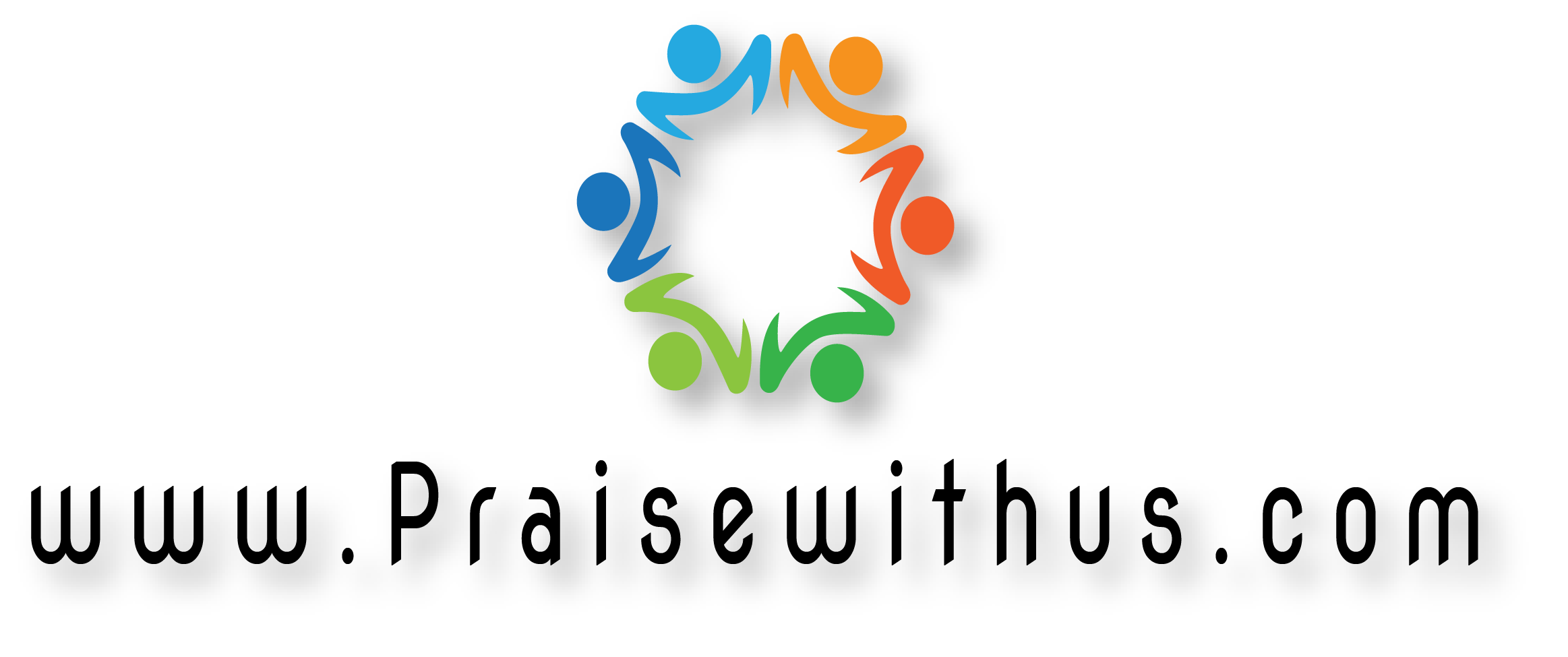 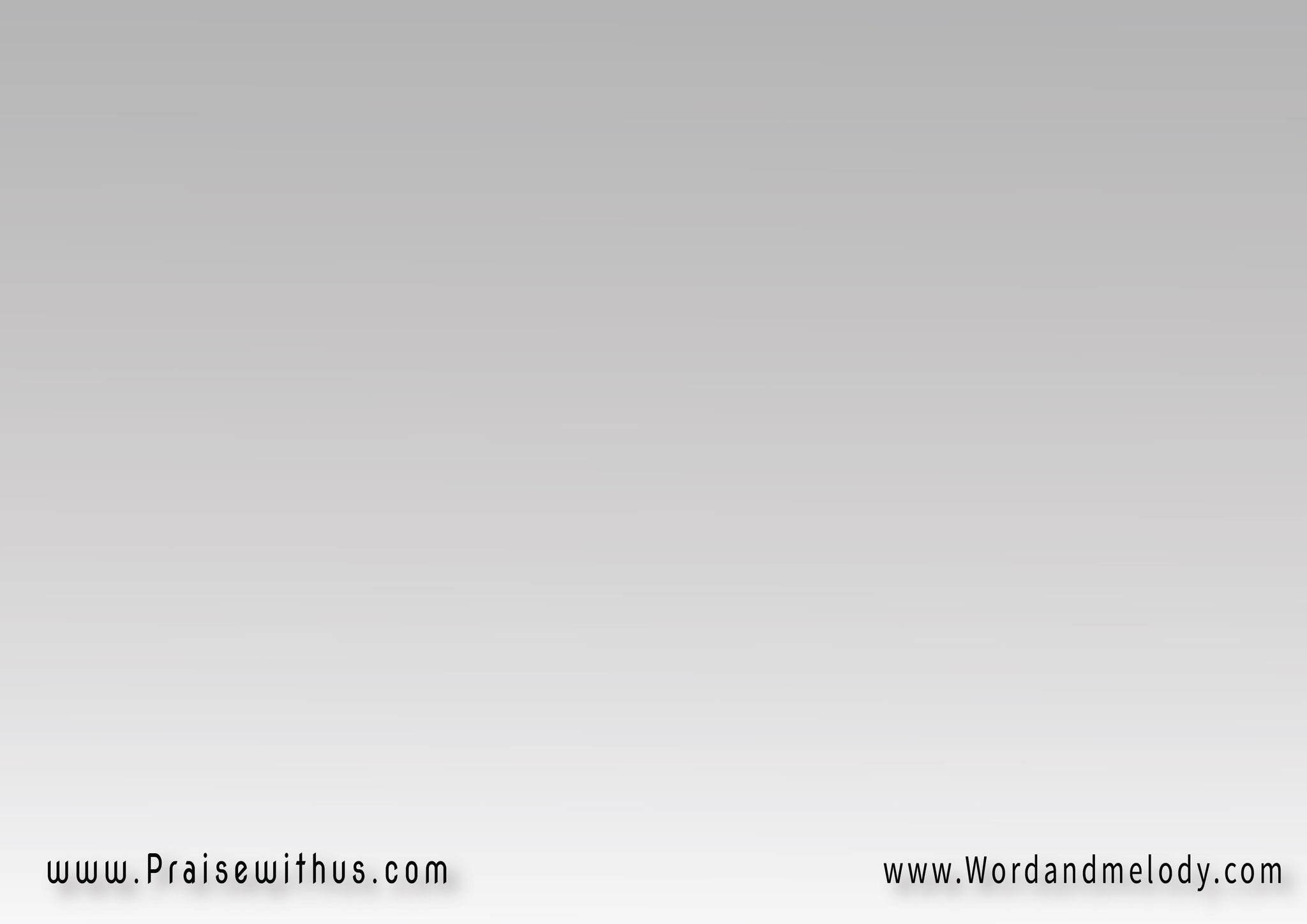 يسوع فادي حياتي يسوع يا من فيك نجاتيتجذبني من عمق الخطايا ترفعني عالياً فأغني
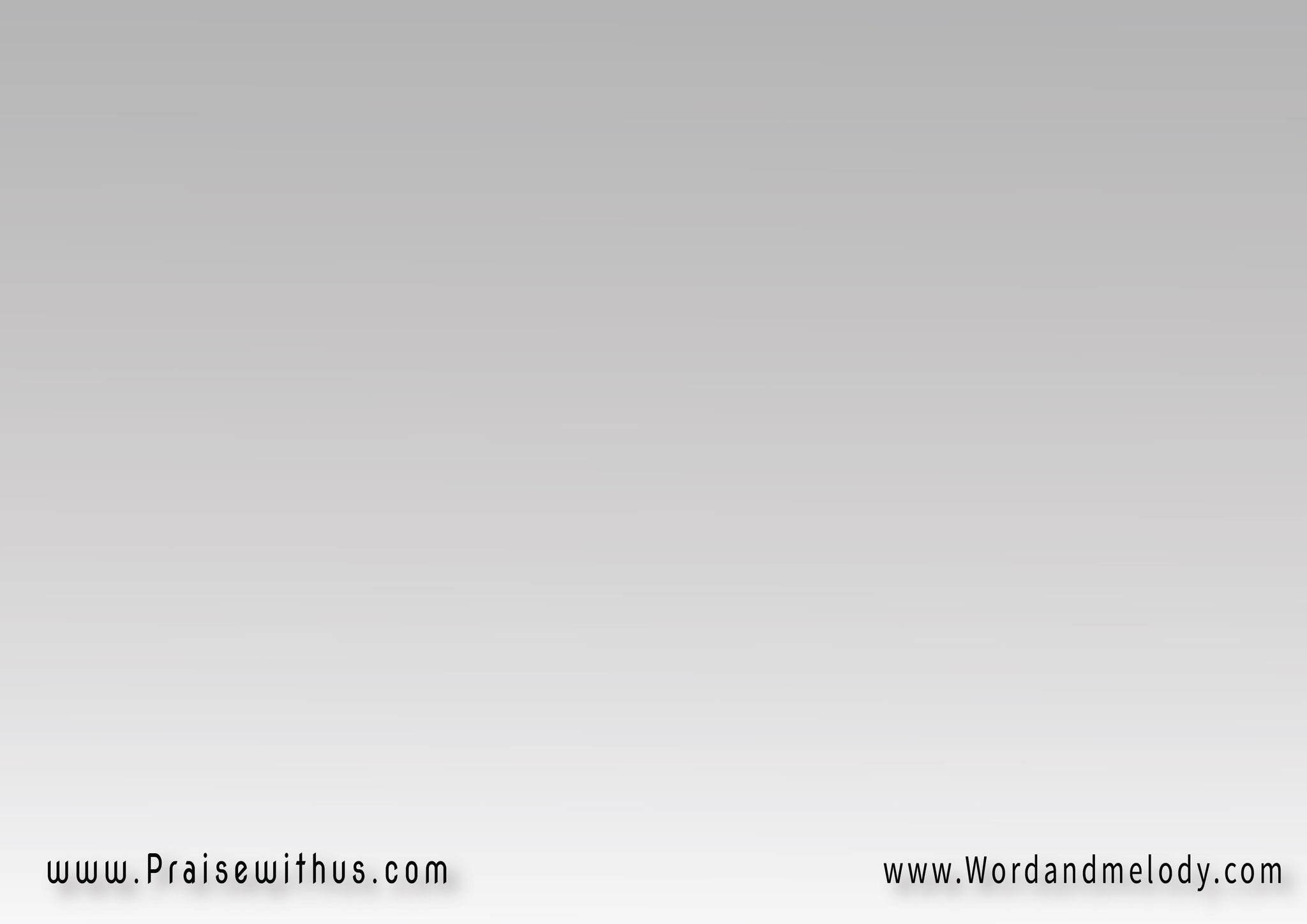 أحبك أحتاجك 
وإن ضاق بي الزمان سأغني فاديِّ أوفى صديق سأعبدك ربي طول الطريق
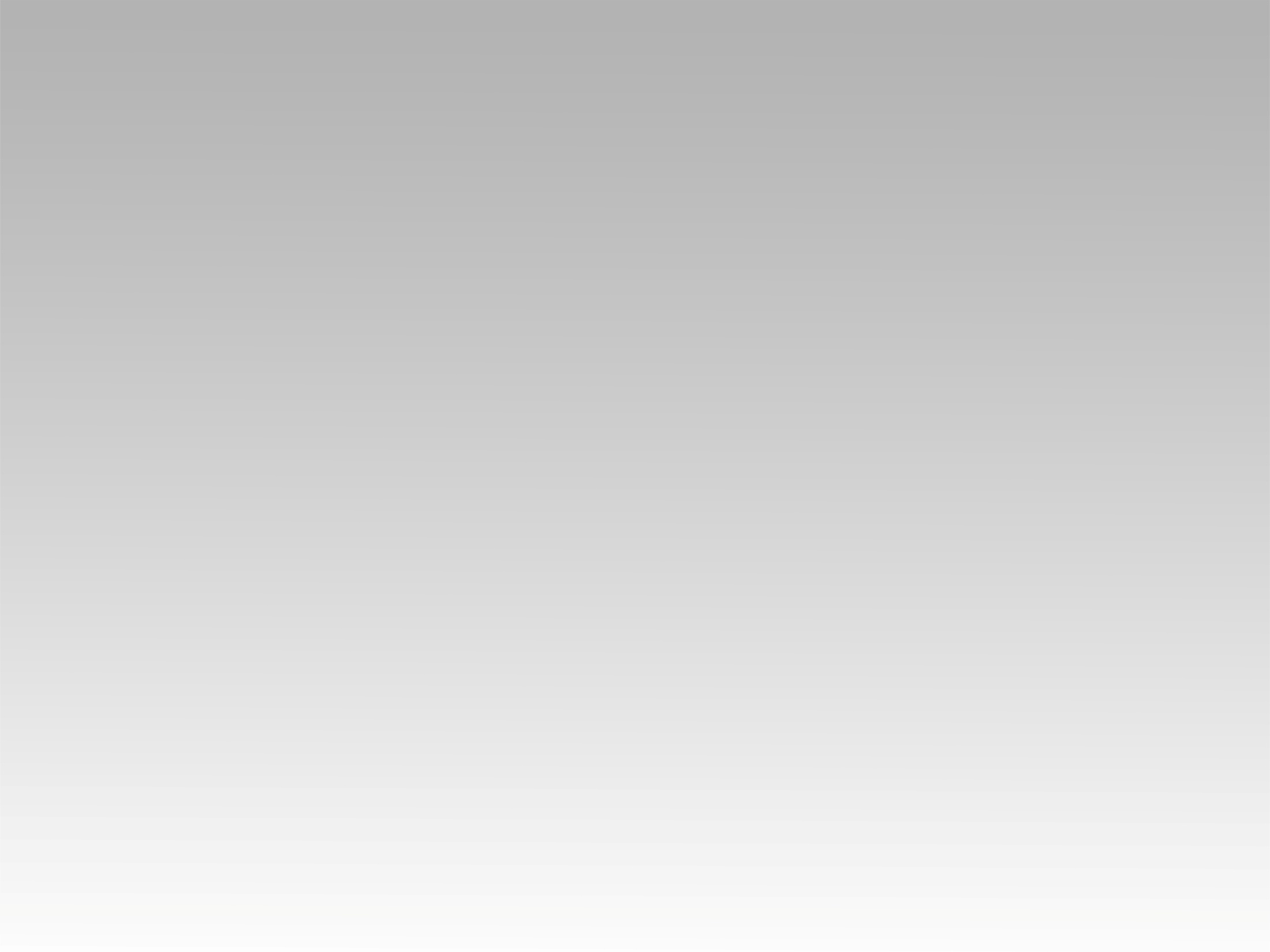 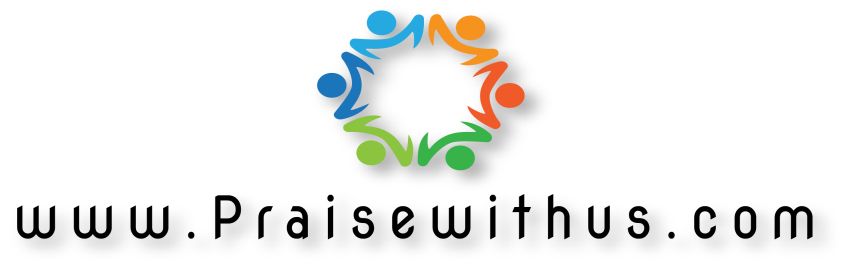